Overview of Sputtering System
Applications (low pressure process)
Thin film deposition
 Metals (DC sputtering)
 Dielectrics: silicon dioxide and aluminum oxide (RF sputtering)
 Alloys (Al-Cu-Si)
Etching

Sputter yield

Sputtering Technologies
DC (diode) sputtering
 RF (radio frequency) sputtering
 Magnetron sputtering
 Reactive sputtering
18 and 20 October
Deposition Part 2
1
Basic Sputtering System
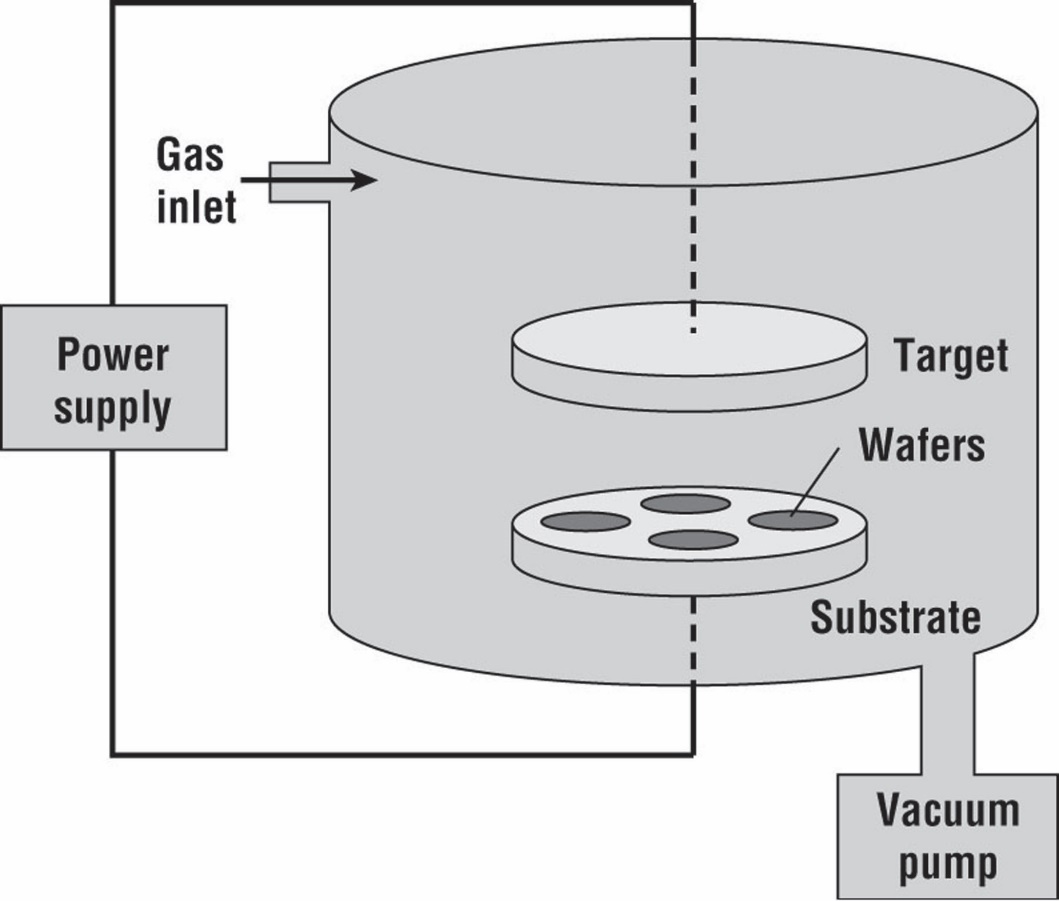 DC or RF
2
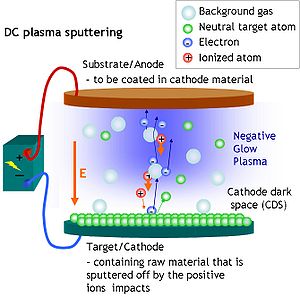 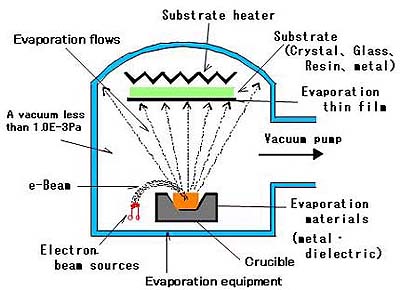 Mechanisms of Sputtering
Sputtering is a process that atoms are ejected from a solid target material due to bombardment of the target by energetic particles
Reflected ions and neutral atoms
Incident ions
Secondary electrons
+
Sputtered ions from the target material
Surface
Target material
Ions with very low energy may be reflected away from the surface.  
 Ions with energy less than 10eV, could also be adsorbed to the surface, giving up their energy as heat. 
 Ions with energy above about 5keV, will penetrate  into the material and transfer their energy to atoms in the target material.
 Ions with medium energy, transfer part of energy to heat  and use the other part of energy for physical rearrangement of the target surface. The atoms of the target materials will be ejected out.
4
Sputter Yield
Sputtering process is characterized by sputter yield (S), which is a measure of efficiency of sputtering
Sputter yield depends on:
 the energy of incident ions
 the mass of incident ions 
 the mass of target atoms 
 the binding energy of atoms in the target
 the incident angle of ions
5
Sputter Yield (Cont’d)
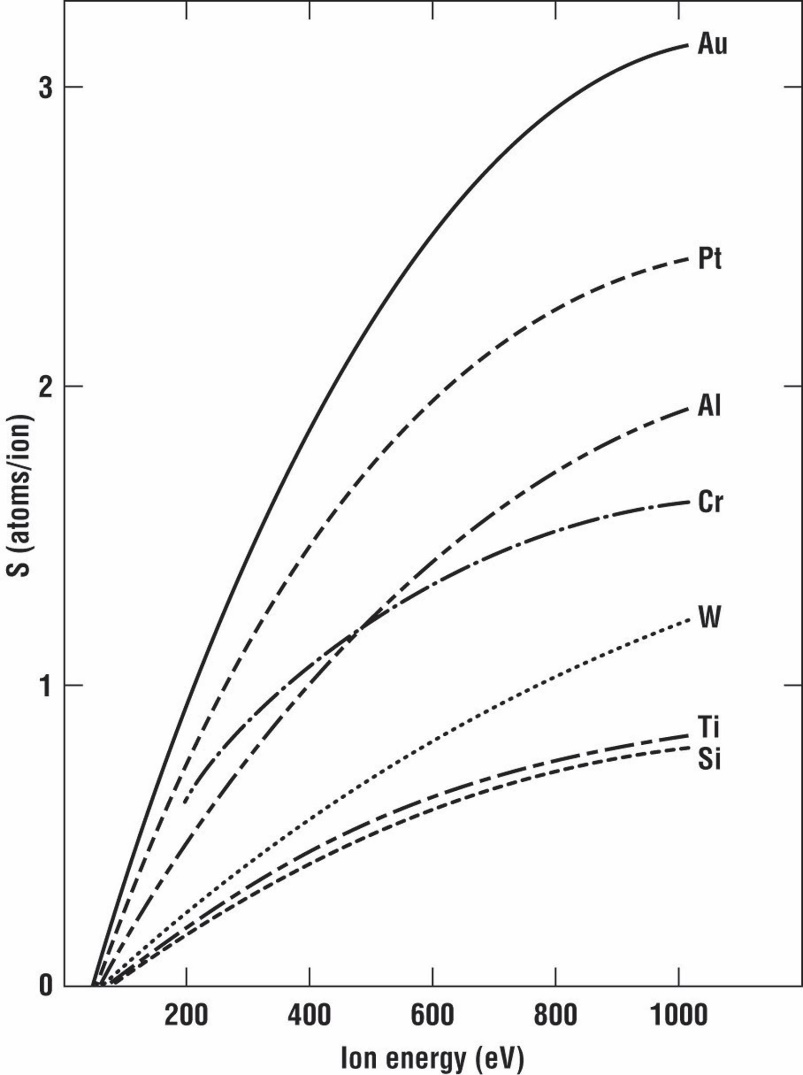 For each target material, there exists a threshold energy, below which no sputtering occurs
6
DC and RF Sputtering System
DC sputtering:
Used for sputtering metal materials, such as Al, Ti, and Au. The target acts as the cathode in a diode system
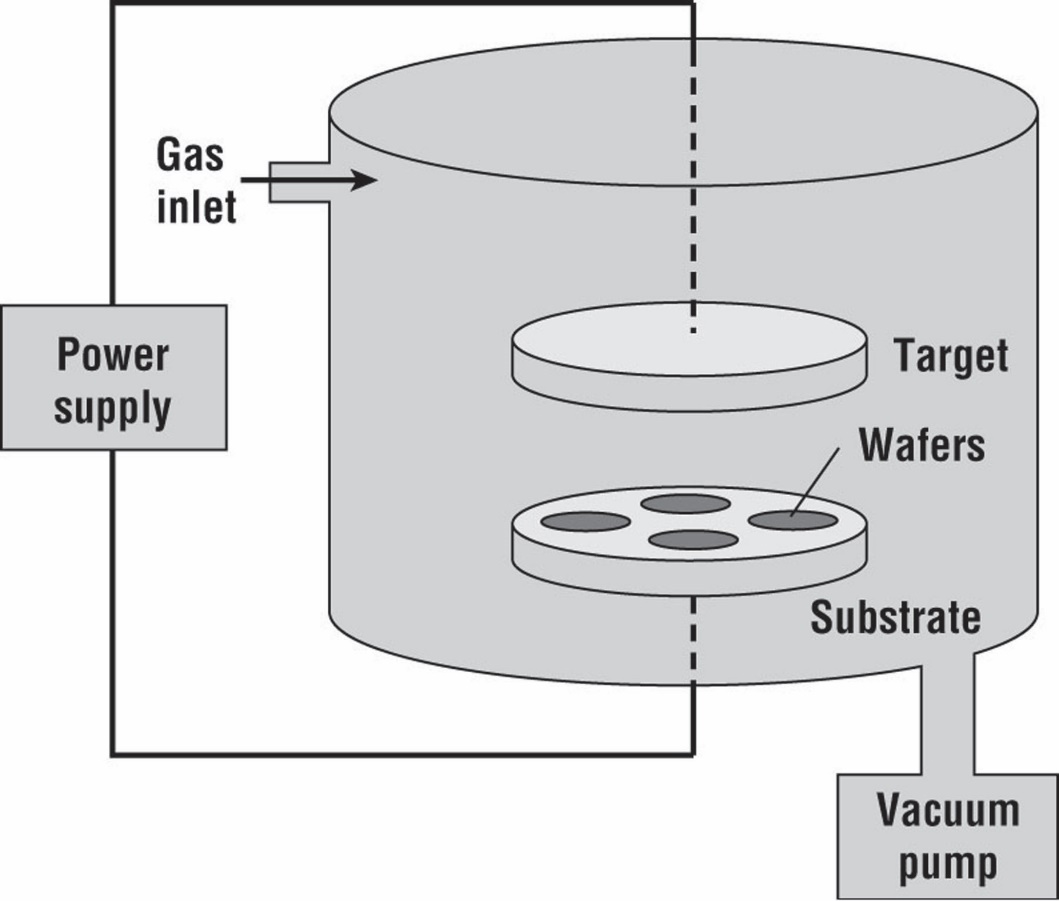 DC or RF
RF sputtering:
Used for dielectric materials, such as SiO2, and Al2O3. 
(Using DC sputtering for dielectric material will cause the buildup of positive charges on the target. The alternating potential voltage can avoid the charge buildup)
7
Pressure Effect
Optimal pressure is around 100mTorr
(1Torr =133Pa)
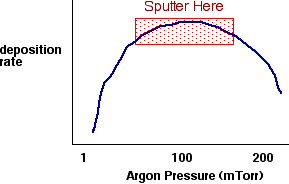 Compromise between
 increasing number of Ar ions
 increasing scattering of Ar ions with neutral Ar atoms
How to increase the number of Ar ions without increasing the pressure?
Magnetron sputtering
8
CVD-Various Techniques
Atmospheric pressure CVD (APCVD) – CVD at atmospheric pressure

Low-pressure CVD (LPCVD) – CVD at sub-atmospheric pressures

Ultrahigh vacuum CVD (UHVCVD) – CVD at very low pressure, typically below 10−6 Pa (~10−8 torr)
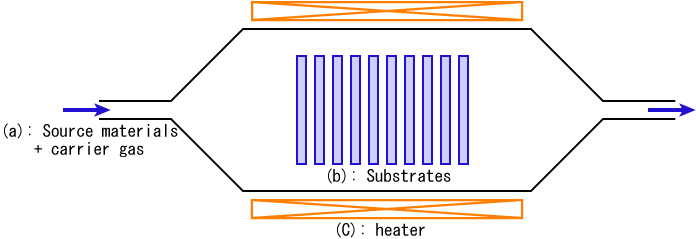 Polysilicon
Polycrystalline silicon is deposited from trichlorosilane (SiHCl3) or silane (SiH4), using the following reactions:[ 
SiH3Cl → Si + H2 + HCl
SiH4 → Si + 2 H2
 Silicon Dioxide
SiH4 + O2 → SiO2 + 2 H2
SiCl2H2 + 2 N2O → SiO2 + 2 N2 + 2 HCl
Si(OC2H5)4 → SiO2 + byproducts
Silicon Nitride
Silicon nitride is often used as an insulator and chemical barrier in manufacturing ICs. The following two reactions deposit silicon nitride from the gas phase:
3 SiH4 + 4 NH3 → Si3N4 + 12 H2
3 SiCl2H2 + 4 NH3 → Si3N4 + 6 HCl + 6 H2
Or to deposit  SiNH:
2 SiH4 + N2 → 2 SiNH + 3 H2
SiH4 + NH3 → SiNH + 3 H2
Metals 
WF6 → W + 3 F2
WF6 + 3 H2 → W + 6 HF
Similar reactions for Al using triisobutylaluminium (TIBAL) [Organometallic  compounds]
Molybdenum, Tantalum, Titanium-Recall we discussed “silicides” earlier this semester.
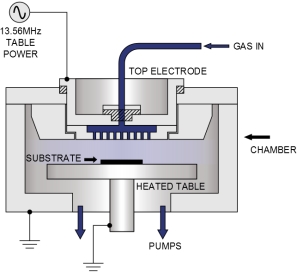 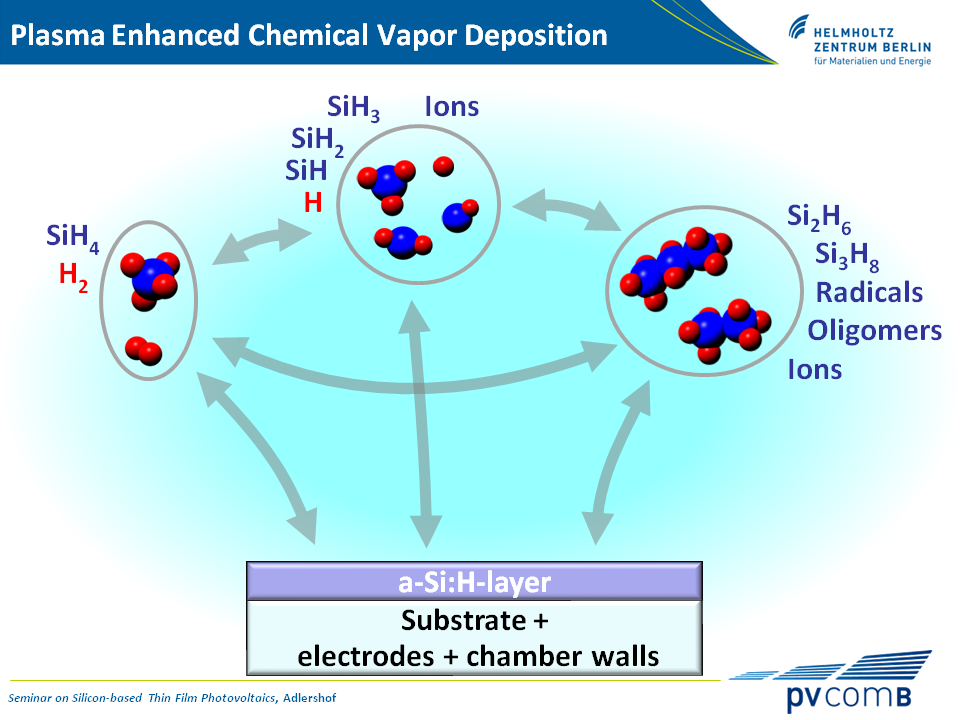 A process that uses ions of an inert gas to dislodge atoms from the surface of a crystalline material, the atoms then being electrically deposited to form an extremely thin coating on a glass, metal, plastic, or other surface.
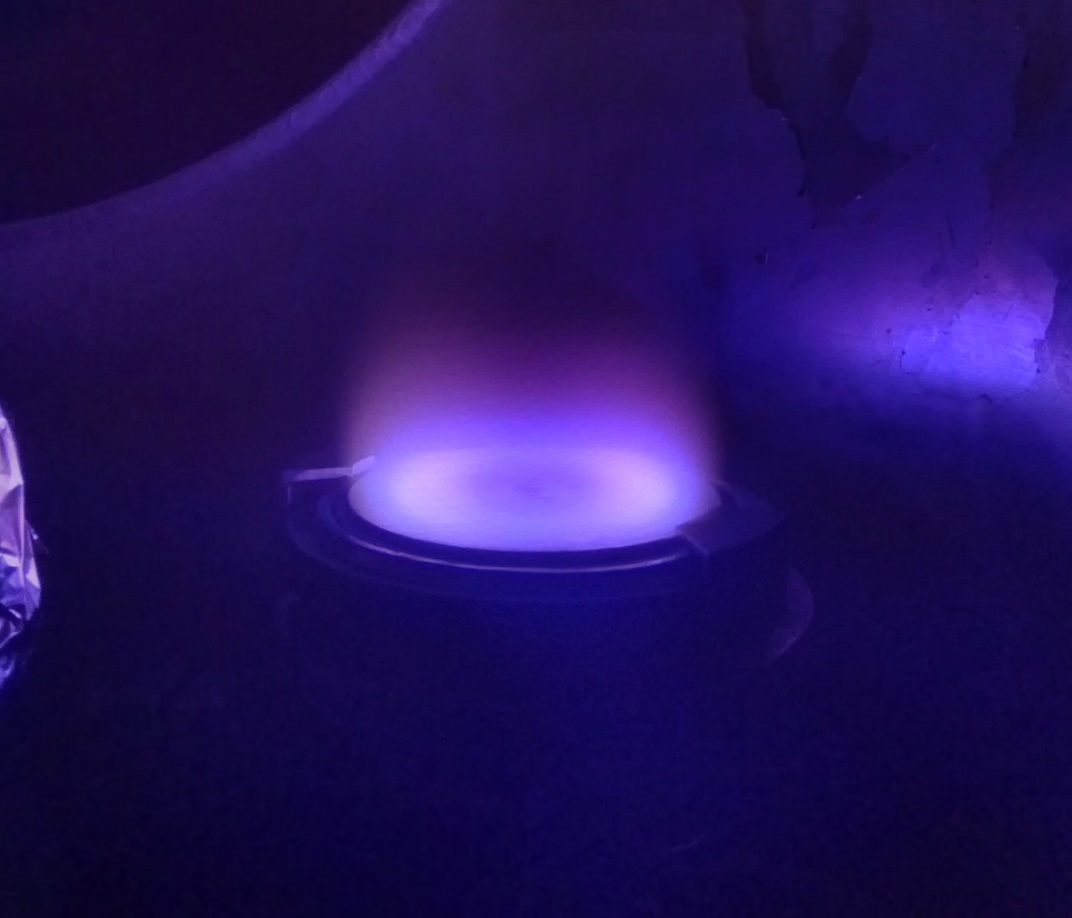 Designs of Magnetron Sputtering System
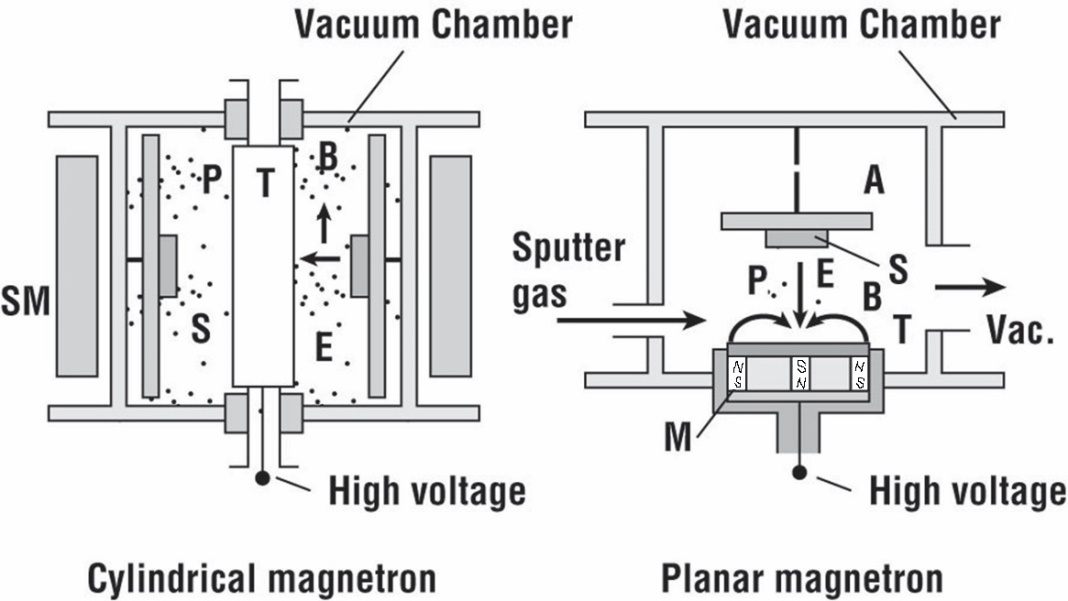 SM: solenoid magnet
M: magnet
E: electric field
B: Magnetic field
T: Target
P: Plasma
S: Substrate
Advantages:
 Could be used together with DC or RF
Higher sputter efficiency due to the increase of ionization of Ar atoms
Higher sputter rate under lower pressure (10-5 or 10-3 Torr)
Increase probability of electrons striking Ar  atoms
14
Parameters for Magnetron Sputtering
Deposition pressure : 10-5 to 10-3 Torr 
Pressure for DC or RF Sputtering:  ~ 0.1 Torr
Pressure for evaporation:  ~ 0.01 Torr

Deposition rate : 0.2 ~ 2 μm/min 
10 times higher than DC or RF sputtering 
Deposition rate for evaporation is  2 ~5 μm/min

Deposition temperature: 100 to 150oC
 Evaporation temperature is above 1000oC
15
Reactive Sputtering
Sputtering metallic target in the presence of a reactive gas mixed with inert gas (Ar)

 A mixture of inert +reactive gases used for sputtering
oxides – Al2O3, SiO2, Ta2O5 (O2)
 nitrides – TaN, TiN, Si3N4 (N2, NH3)
carbides – TiC, WC, SiC (CH4, C2H4, C3H8)

Chemical reaction takes place on substrate and target

Can poison target if chemical reactions are faster than sputter rate

Adjust reactive gas flow to get good stoichiometry without incorporating excess gas into film
16
Comparison between Evaporation and Sputtering
17
Chemical vapor deposition (CVD)
Physics and Chemistry in CVD process
Atmospheric CVD (APCVD)
Low pressure CVD (LPCVD)
Plasma-enhanced CVD (PECVD)
Metal organic CVD (MOCVD)
19
Simple CVD Reactor
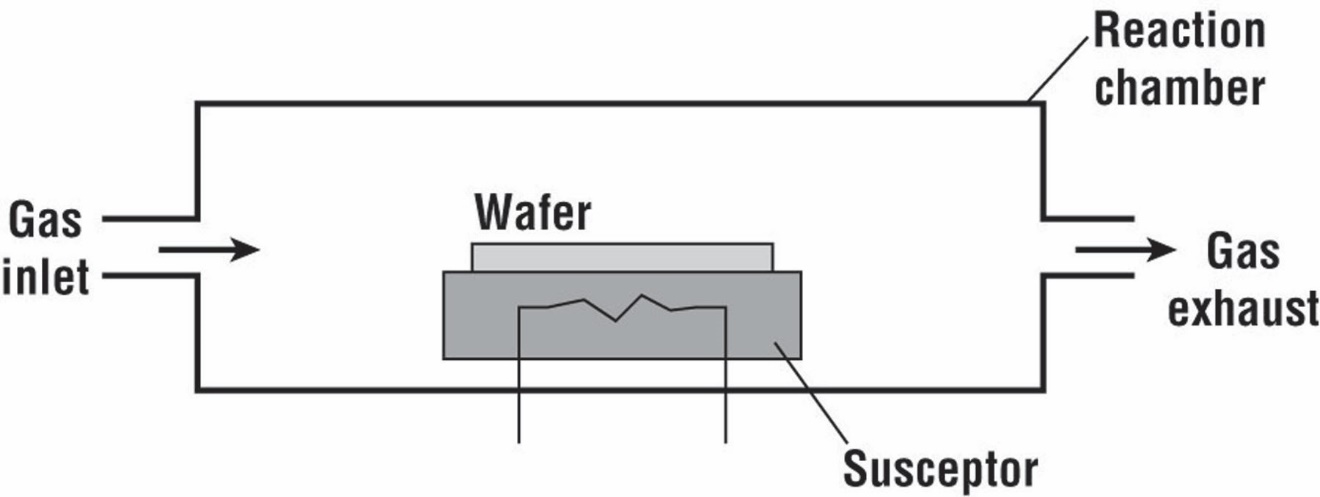 Temperature of the susceptor should be maintained, which is more challenging for PECVD system. 
 
Cooling system inside the susceptor in PECVD: plasma discharge increased the susceptor temperature.  Cooling is performed by circulating a coolant through a tube inside the susceptor in order to sustain the susceptor temperature for large-area and high rate deposition. (YB Lim, et al., Int. J. Precis. Eng. Man., 13(7), 2012)
20
Physics and Chemistry in the Reactor
CVD Process:
 Introduce reactive gases to the chamber
 Thermal decomposition of the gases through heat or plasma
 Gas absorption by substrate surface
 Reaction takes place on substrate surface and film is firmed
 Transport of volatile byproducts away form substrate
 Exhaust waste
Example:  SiH4 (g)→ Si (s) +2H2 (g)  (for polysilicon)
Physics and chemistry involved:
(1) Dilution of the SiH4
The decomposition of silane gas (SiH4) around the susceptor decreased the deposition rate and concentration of silane along the length of the reactor; 
The silane can be mixed with in an inert carrier gas, i.e., H2, to improve the uniformity of deposition;
  The surface will have concentration of vacancies brought by H2.
(2) Homogeneous and Heterogeneous reaction
 Homogeneous: atoms of the solid are released from the gas (undesired)
 Heterogeneous: atoms of the solid form on the wafer surface (preferred)
21
Physics and Chemistry in the Reactor (2)
Example:  SiH4 (g)→ Si (s) +2H2 (g)
(3) Other reactions in the reactor
	SiH4 (g)→ SiH2 (s) +H2 (g)
	SiH4 (g)+ SiH2 (g) → Si2H6 (g)
	SiH6 (g) → HSi2H3(g)+H2(g)
 How to judge which reaction is dominant?  
  The equilibrium constant for each reaction.

(4) Gas flow:
 Gas flow determines the transport of the various chemical species in the chamber
 Important for temperature distribution

(5) Temperature effects:
 Deposition rate
 Uniformity
 Hot wall batch CVD reactor: for large batch processes, excellent temperature control, but low deposition rate
22
Atmospheric CVD (APCVD)
Features:
 High reaction rate, poor uniformity and purity
 Run at atmospheric pressure
 Used for thick dielectrics with deposition rate higher than 1000Å/min
Example: SiH4 (g) + O2 (g)→ SiO2 (s) +2H2 (g)
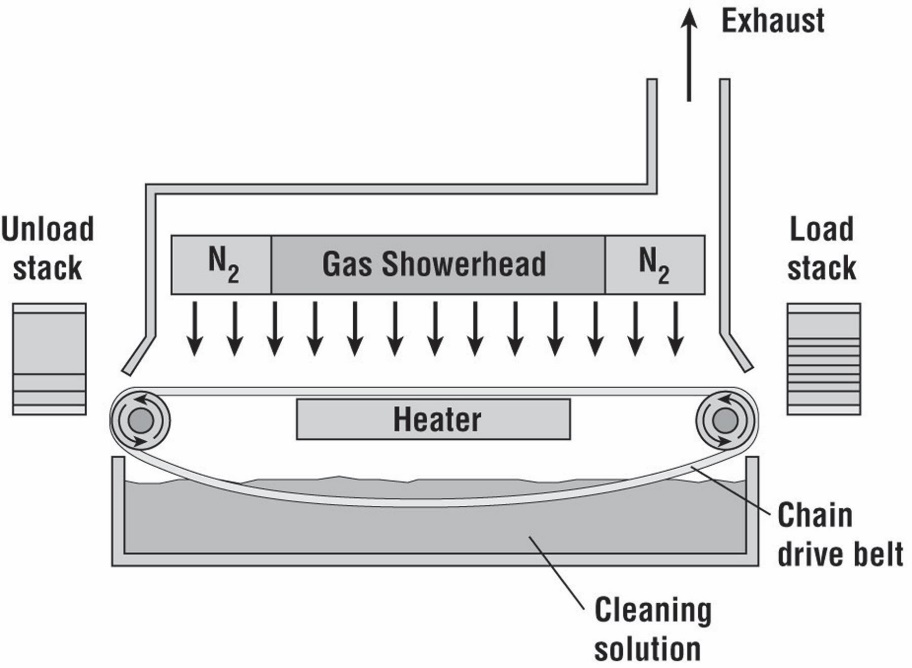 23
Low Pressure CVD (LPCVD)
Features:
 Hot wall system and cold wall systems:
Hot wall system: uniform temperature distributions,  but has deposition on the walls
Cold wall system: with reduced deposition on the walls
 Used for polysilicon and dielectrics (mostly in hot wall systems)
 Good purity, low deposition rate than APCVD
 Low pressure in the chamber (0.1 to 1.0 Torr)
 Temperature 550 ~ 650ºC
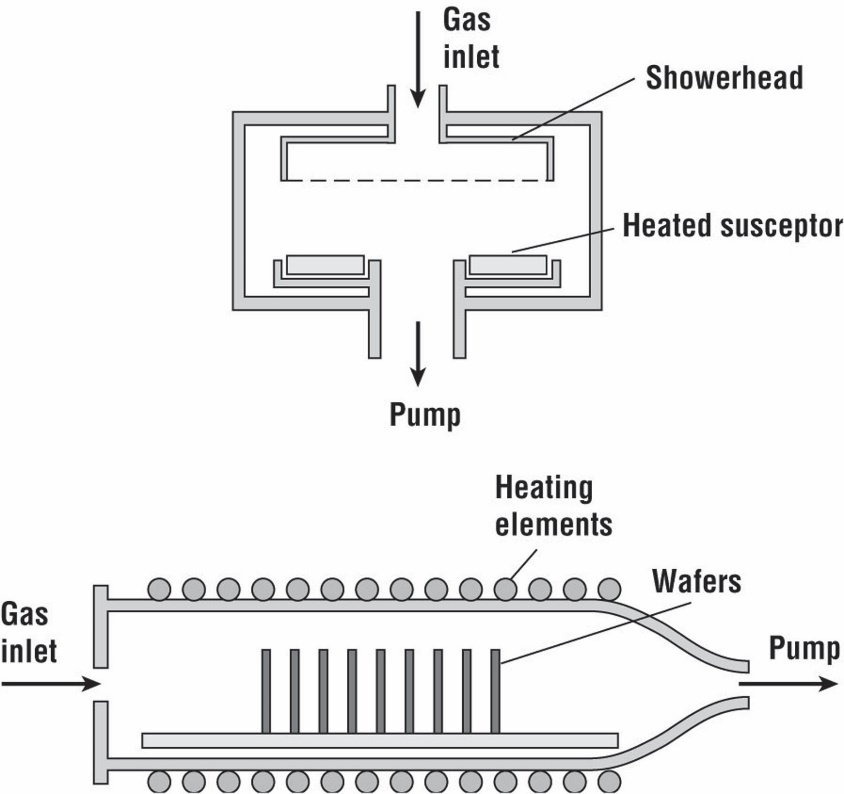 24
Plasma Enhanced CVD (PECVD)
Features:
 Deposit at low substrate temperature
 Used to deposit dielectrics over Al or GaAs
 Use plasma to enhance the decomposition and reaction in the CVD
 Very good at filling small features
 May induce plasma damage
 Plasma may increase the substrate temperature, so cooling on the substrate is important
 Temperature  can be as low as 120ºC
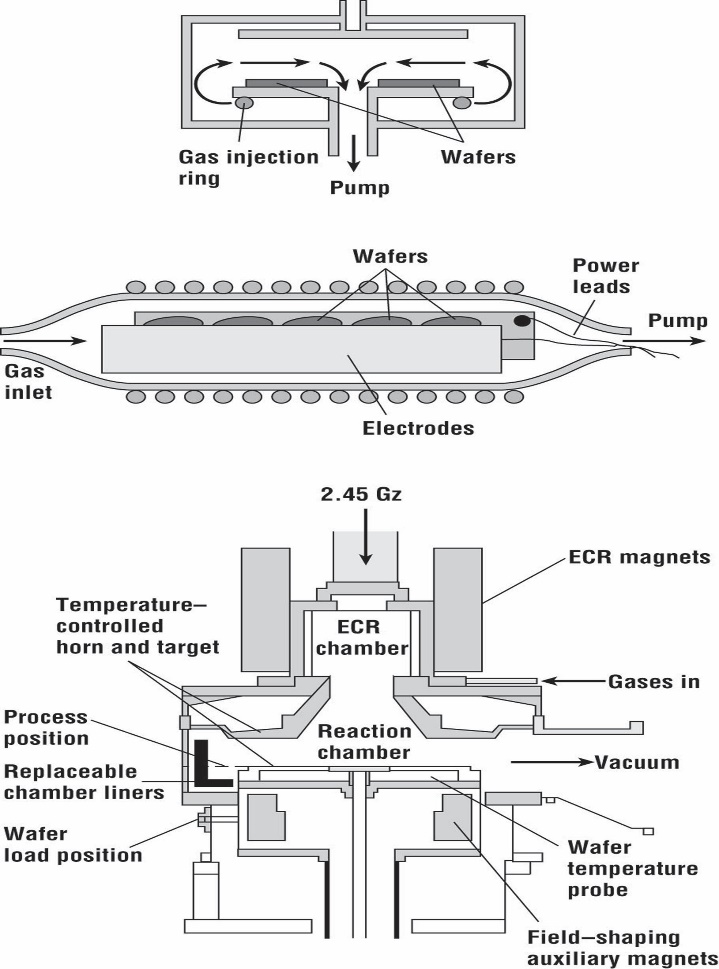 25
Metal Organic CVD (MOCVD)
Features
Use gaseous organic precursors 
 Advantages: highly flexible—> can deposit semiconductors, metals, dielectrics
 Disadvantages: highly toxic, very expensive source material, environmental disposal
costs are high.
 Uses: dominates low cost optical (but not electronic) III-V technology, some metallization
26
Summary on CVD
27
Epitaxy
What is it: deposition of a crystalline overlayer on a crystalline substrate.

Requirement: the substrate must act as seed crystal with preferred crystal orientation

Application: to deposit single-crystal silicon (30~100 μm), compound semiconductors and semiconductor heterojunctions 

Epitaxy methods:
  Vapor phase epitaxy (VPE) (very common)
  Molecular beam epitaxy (MBE)

Process:
  Wafer cleaning: to remove native oxide and any residual impurities and particles
RCA cleaning procedure: (1) remove organic residues (SC-1); (2) remove thin oxide layer; (3) remove metallic contaminations (SI-2)
 Epitaxy growth
28
Molecular Beam Epitaxy (MBE)
MBE process: 
 The crystalline layer is formed by deposition from a thermal beam of atoms or molecules. 
 Deposition is performed in ultrahigh vacuum conditions (10-10 Torr)
 Substrate temperature: 400 ~ 900ºC

Application: 
 Growth thickness with atomic resolution
 Good growth quality for semicondutor heterostructures
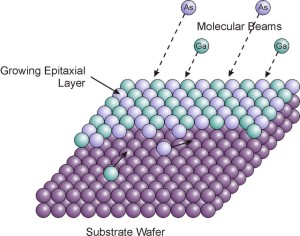 29
Vapor Phase Epitaxy (VPE) Process
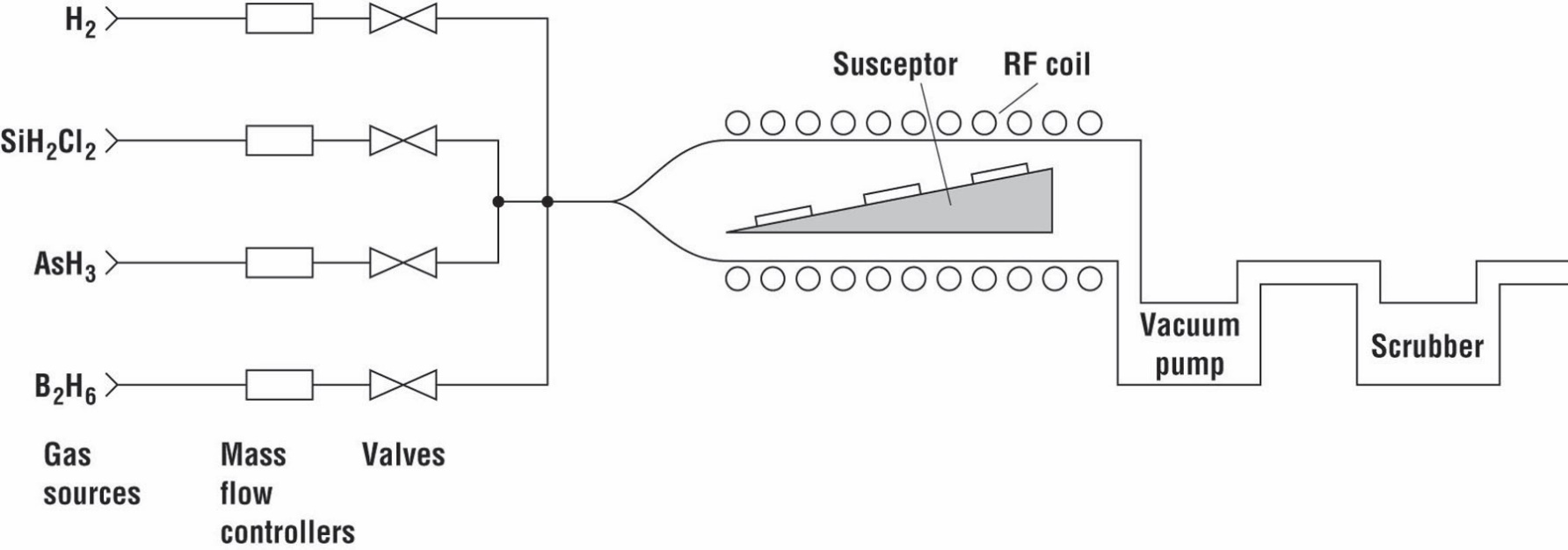 A simple VPE system.
VPE steps: 
Gas phase decomposition; 
Transport to the surface of the wafer;
At the surface:
(3) Adsorb;
(4) Diffuse; 
(5) Decompose
(6) By-product desorb
30
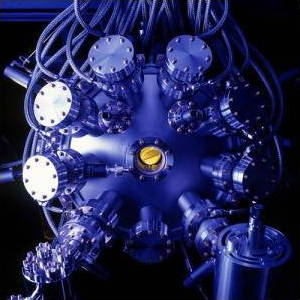 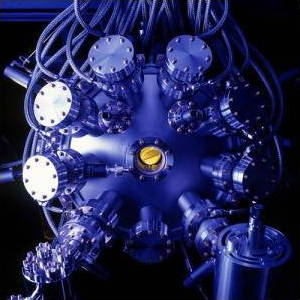